Leuven Scale
Emotional well-being is particularly important for children. If children feel confident in their surroundings they are more likely to learn productively and develop in a healthy way. Promoting an environment where children feel happy, safe, and supported is key to this.
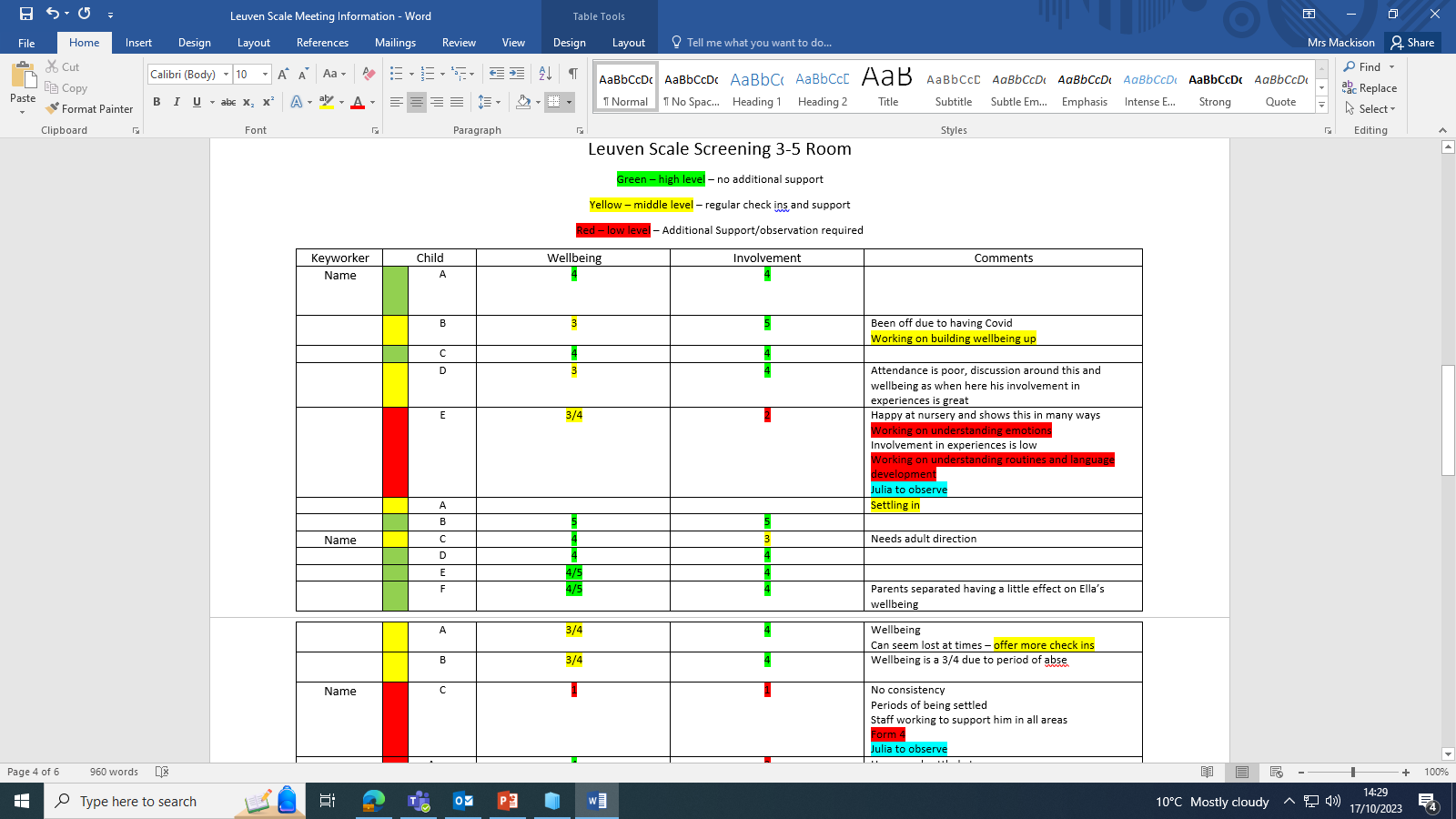 Assessing a child’s well-being and involvement using Leuven Scale helps identify what help and support is needed at that particular time.   Children who are healthy, confident and involved learn better and develop more quickly because they are given the emotional support to do so.